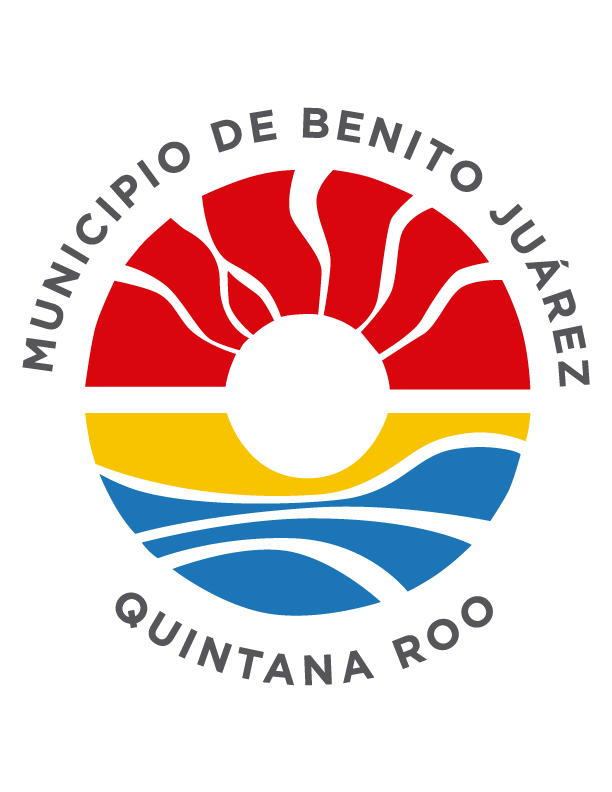 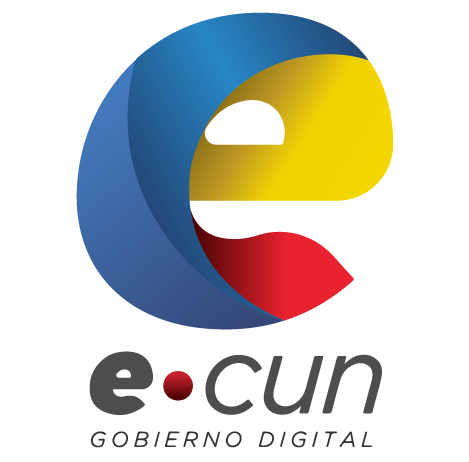 E•CUN
TU PLATAFORMA 
DE GOBIERNO DIGITAL
e-Cun: Plataforma de Gobierno Digital
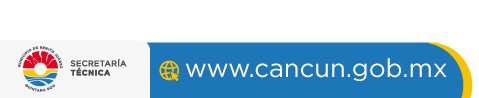 RUTA DE IMPLEMENTACIÓN e-Cun.
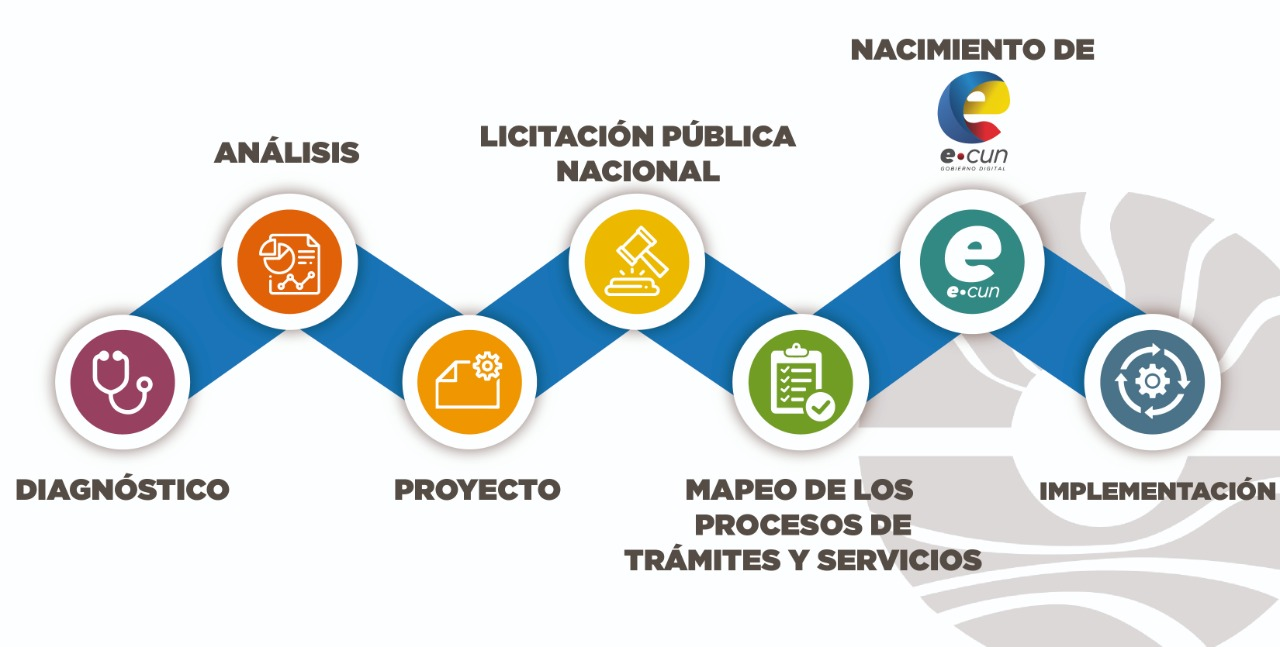 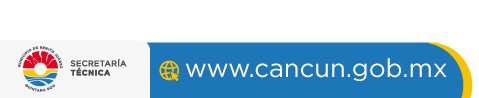 MODELO e-Cun: GOBIERNO DIGITAL
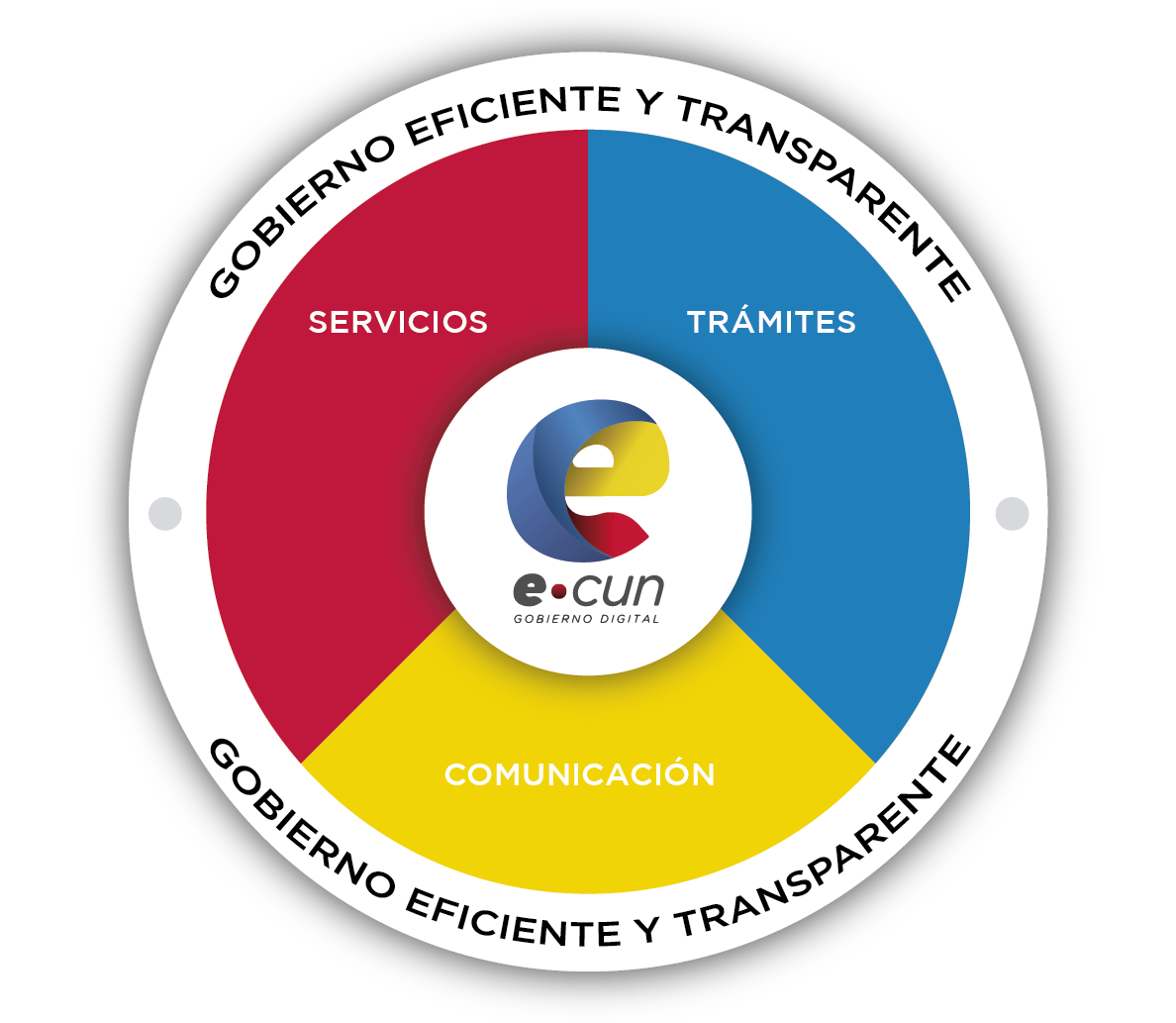 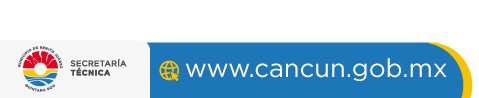 e-Cun
Es la Plataforma de Gobierno Digital que ofrece un catálogo de trámites y servicios para los ciudadanos en 3 ejes:
• SERVICIOS PÚBLICOS A LA 
CIUDADANÍA
• NOTICIAS Y AVISOS OFICIALES
PARA LA CIUDADANÍA
• TRÁMITES EN LÍNEA
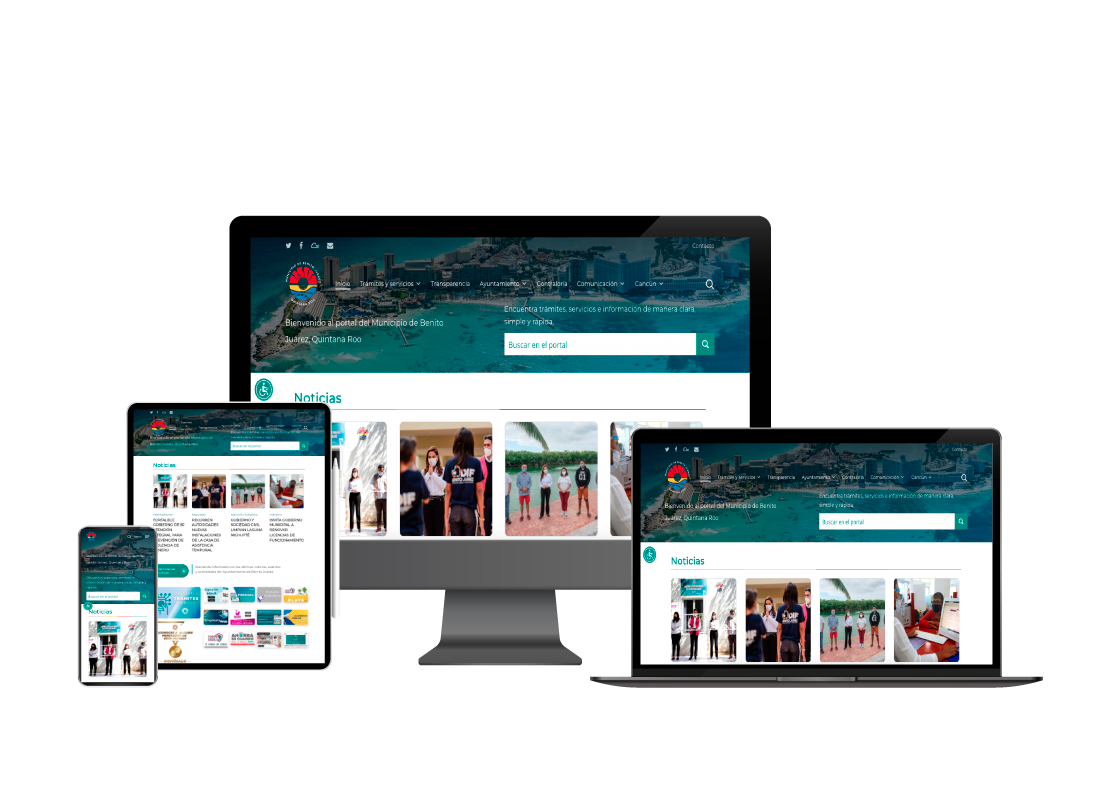 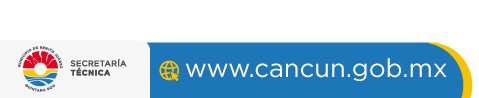 ACCESO A LA PLATAFORMA
Puede ser a través de 2 vías
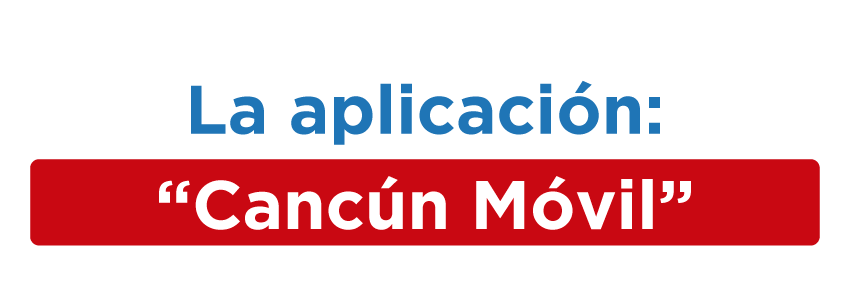 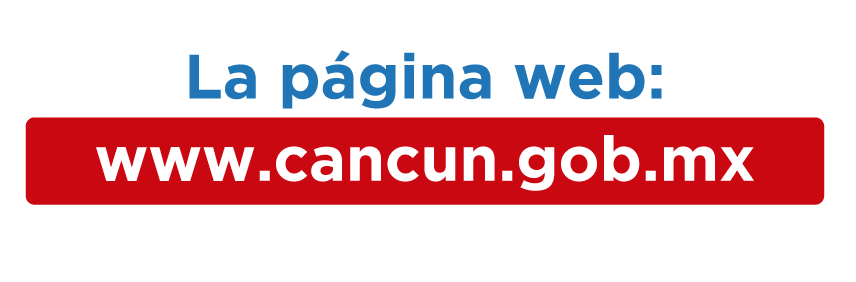 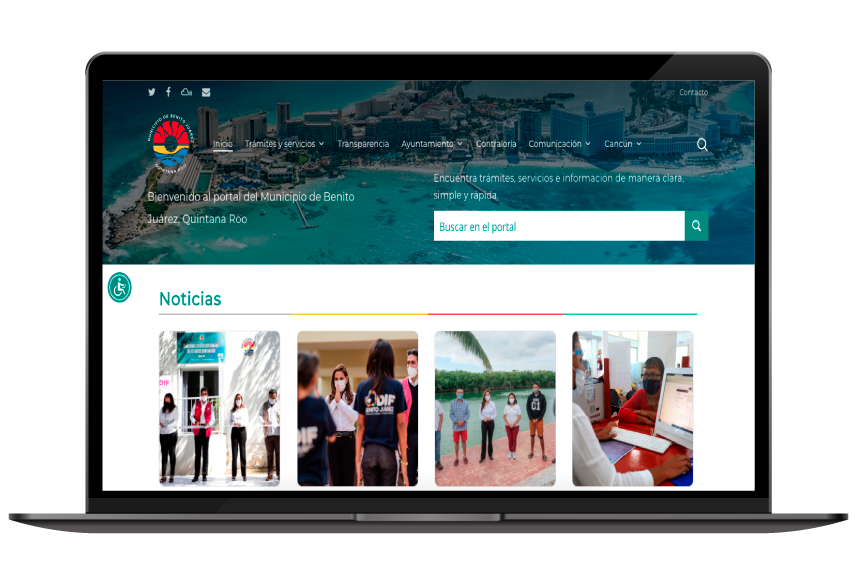 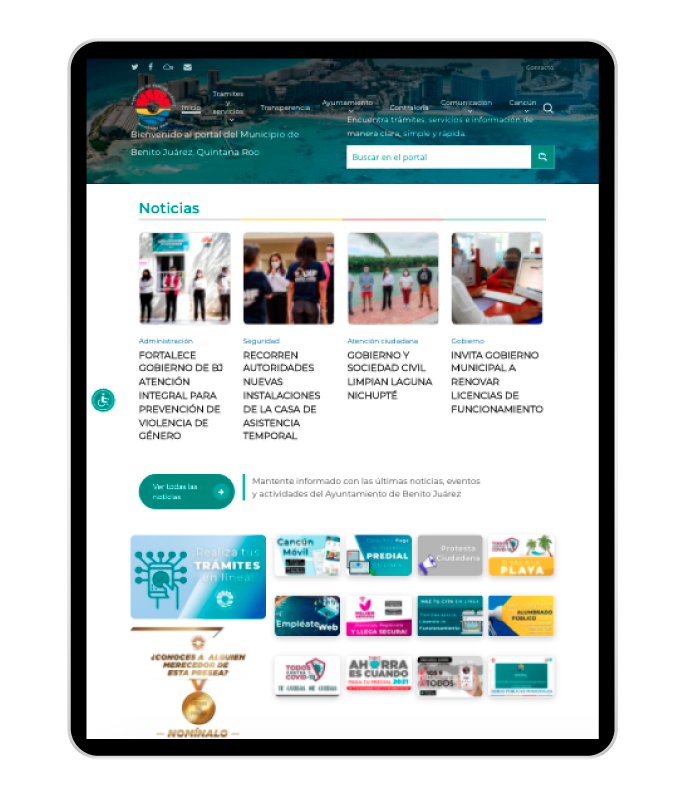 DISPONIBLE EN:
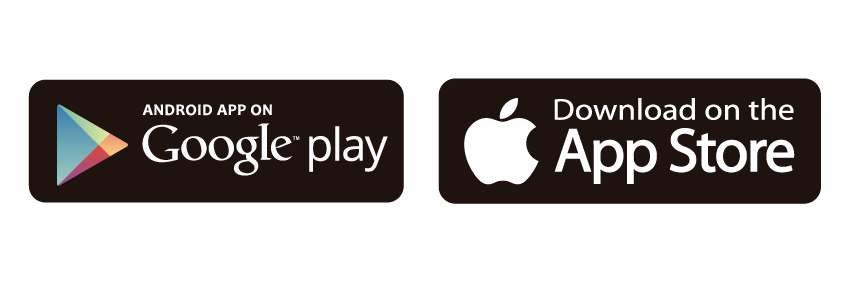 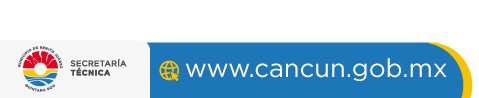 PARA ACCEDER A TRÁMITES Y SERVICIOS.
Te puedes registrar  creando un usuario y contraseña (por la web o en la app) o ingresar vía validación de terceros:
•Facebook   •Apple ID    •Microsoft    •Gmail    •Twitter
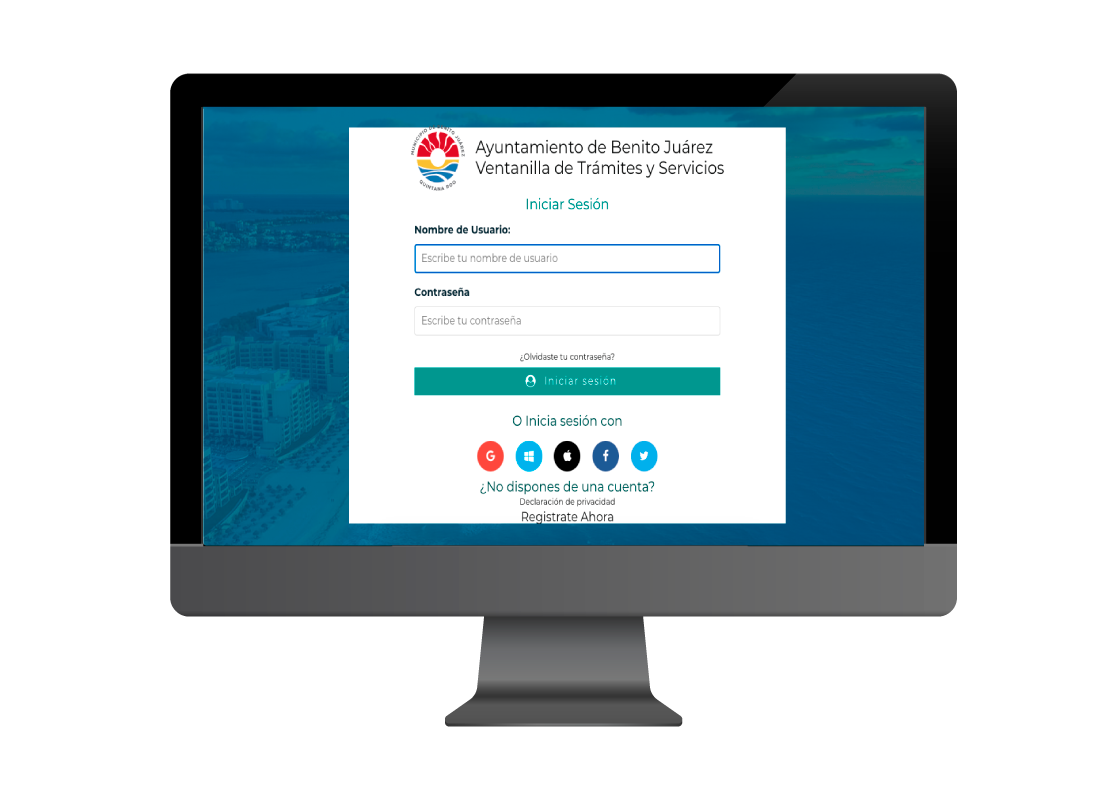 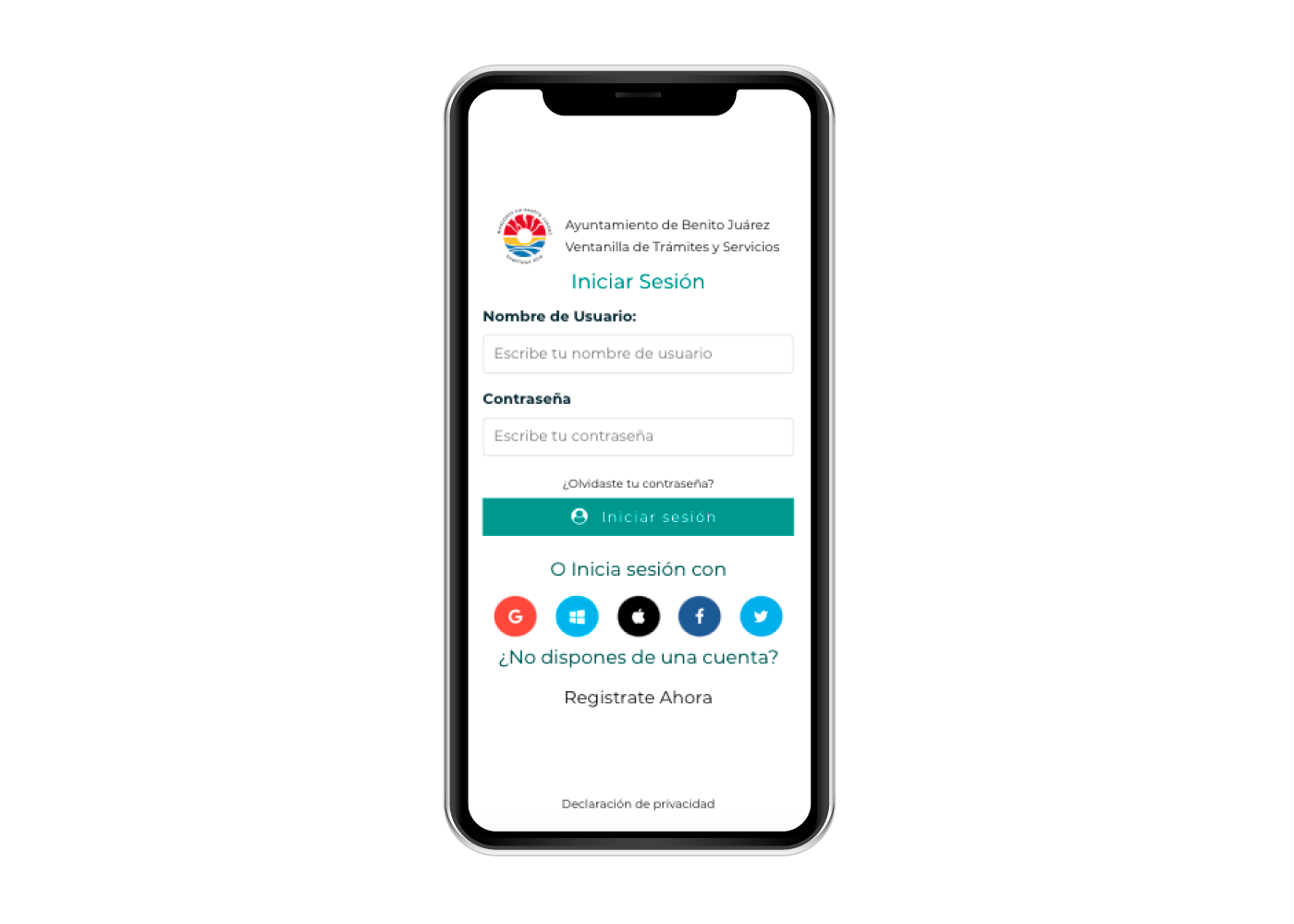 La plataforma te da acceso a los diferentes
trámites y servicios que ofrece e•Cun.
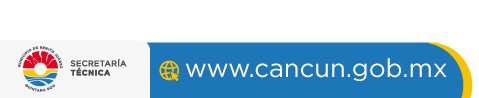 VENTAJAS DE LA PLATAFORMA
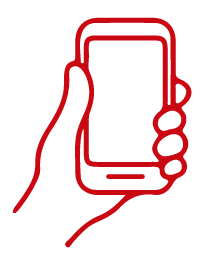 Realizar trámites desde la comodidad del hogar,
oficina o a través de dispositivos móviles.
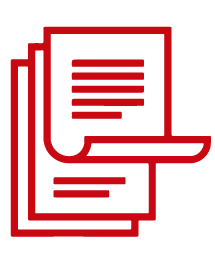 Eliminar viejas prácticas de gestores y corrupción.
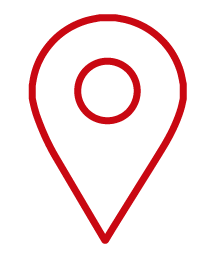 Ubicarte con geolocalización para reportes ciudadanos o alertas de genero.
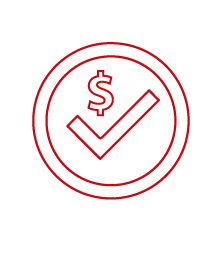 Los pagos en línea  se reflejan al momento.
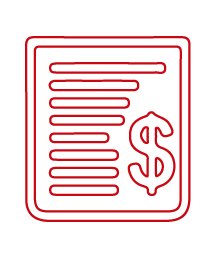 Te permite generar un comprobante fiscal.
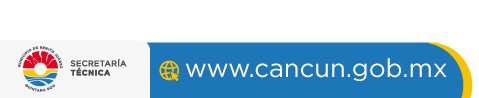 VENTAJAS DE LA PLATAFORMA
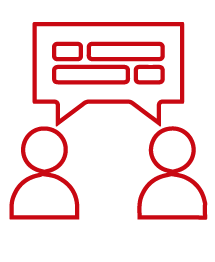 Comunicación y enlace directo con la oficina de presidencia.
Descarga de líneas de captura para pagos de trámites en bancos.
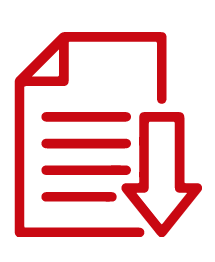 Sistema inclusivo para personas con discapacidad auditiva y visual.
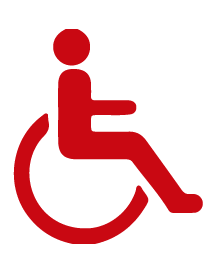 Consulta calendarios de eventos deportivos, sociales y culturales.
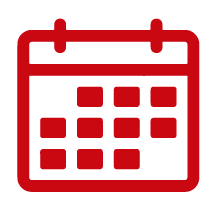 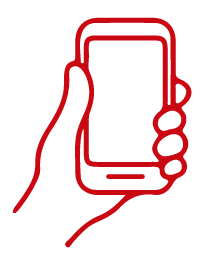 Consulta de información oficial sobre la contigencia.
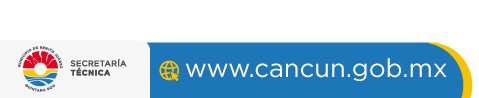 TRÁMITES Y SERVICIOS EN LA WEB:
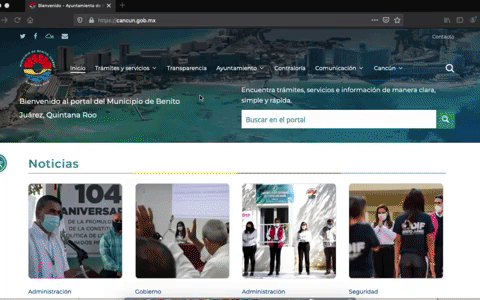 • Pago de Predial        • Pago del ISABI
• Permiso temporal para evento especial en la vía pública.
• Anuencia de Protección Civil primera vez, mediano y alto riesgo.
• Cambio de uso de suelo         • Cambio de propietario.
• Tramite de carta de no inhabilitación para funcionarios públicos.
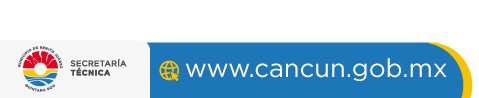 SEGURIDAD
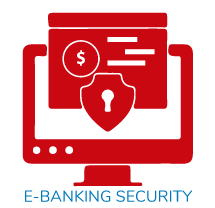 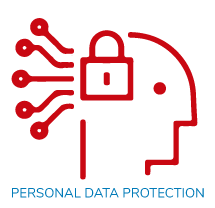 SE APLICAN LOS MÁXIMOS PROTOCOLOS DE SEGURIDAD INFORMATICA:

• Cifrado de información https en toda la plataforma. 
• Cifrado de información en almacenamiento.
• Tokens de seguridad para inicios de sesión e intercambio de información
(tipo banco).
• Arquitectura orientada a micro-servicios con estándares tecnológicos en manejo de datos.
• Almacenamiento de información bajo cifrado encriptado.
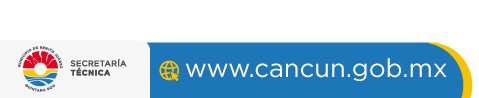 VERIFICADOR DE SERVIDORES PÚBLICOS
Combatir la corrupcion a través del identificador de servidores públicos, como parte de una campaña y acción permanente.
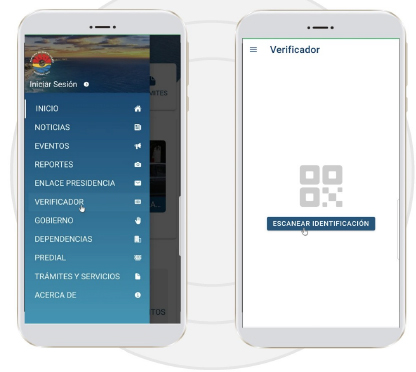 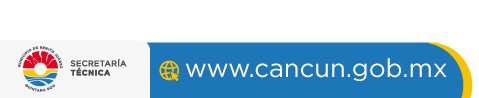 DESCARGA DE APLICACIÓNES
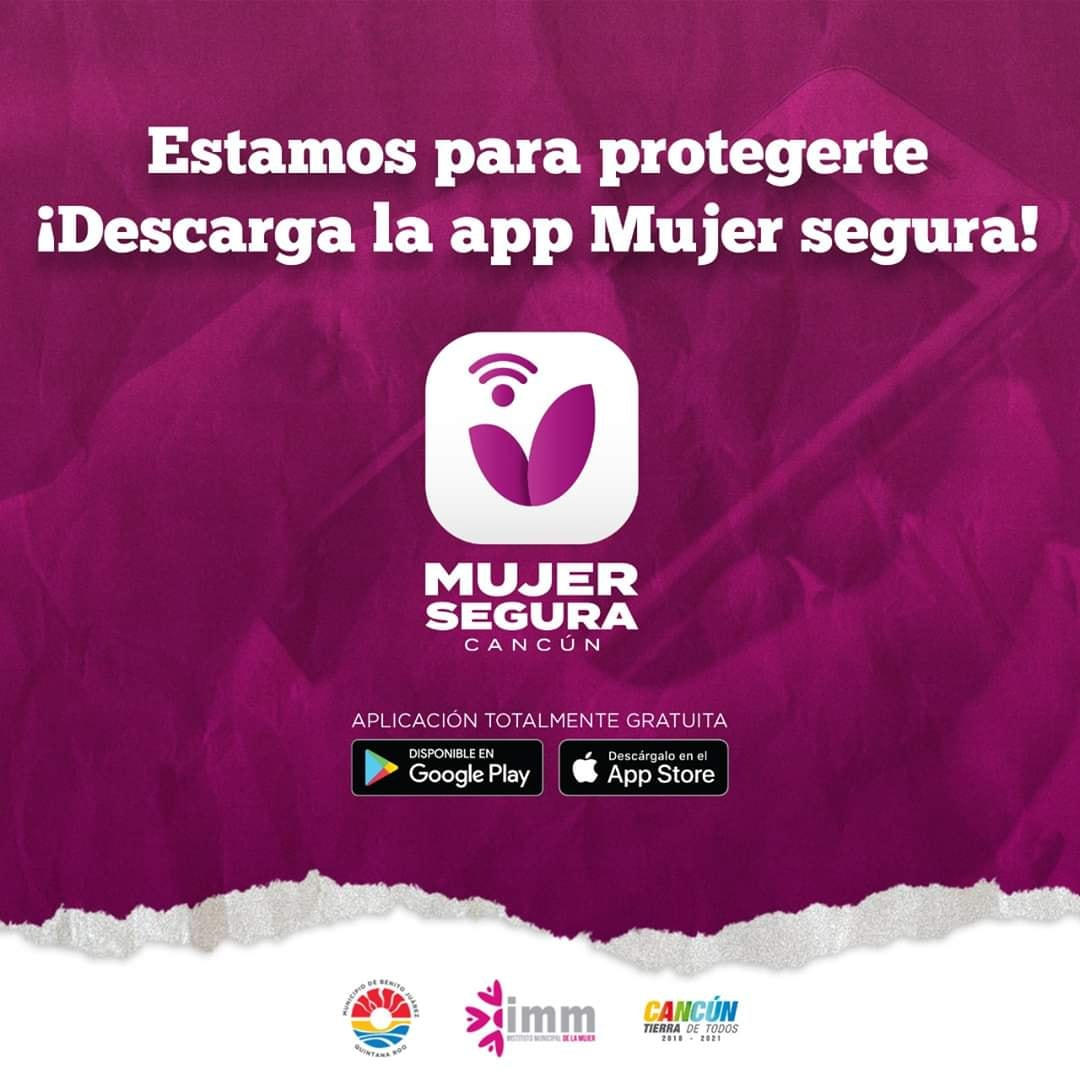 App Móvil en la cual se conecta con el C5 para denuncias sobre violencia hacia la mujer o algún otro sector vulnerable, ofrece acompañamiento y es una herramienta tecnológica de uso sencillo y efectivo.
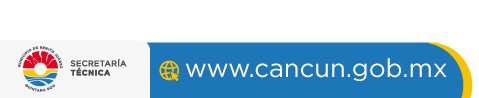 EMPLÉATE WEB
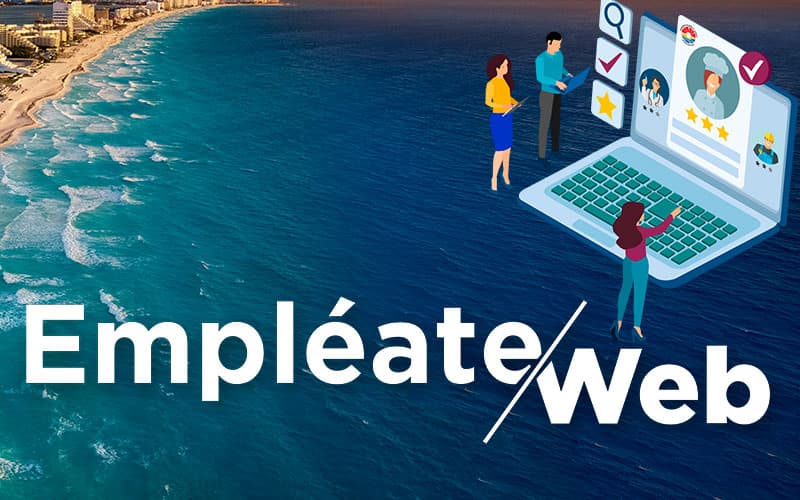 Enlace de vacantes laborales en coordinación con cámaras, asociaciones y empresas privadas de Cancún, además de ser un canal de oferta de servicios de trabajadores con oficios varios como: Plomeros, Electricistas, Carpinteros, etc.
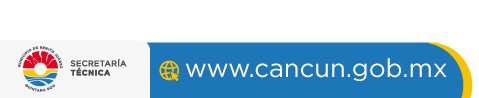 ESTADÍSTICAS OPERATIVAS 
1er. TRIMESTRE 2021.
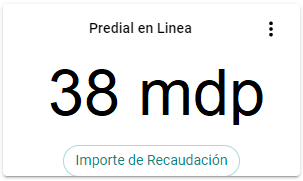 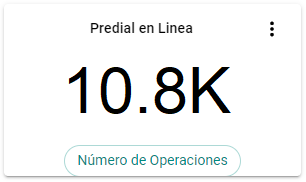 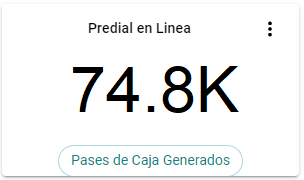 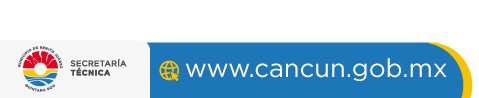 ESTADÍSTICAS OPERATIVAS 
1er. TRIMESTRE 2021.
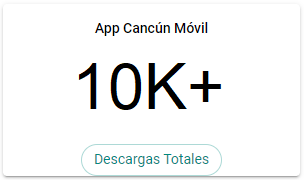 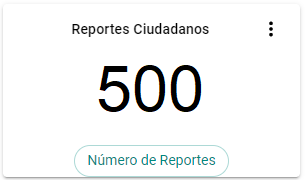 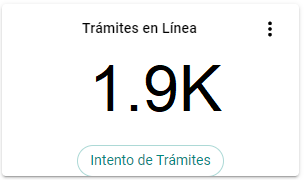 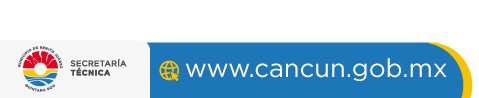 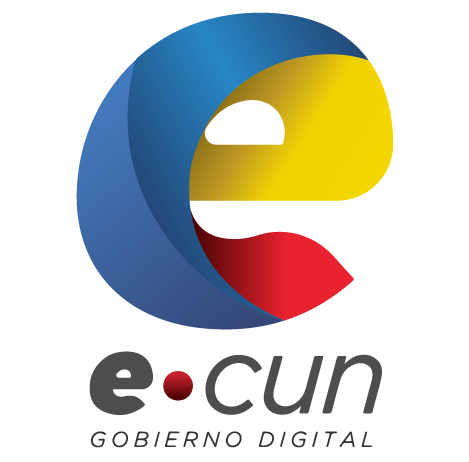 E•CUN
TU PLATAFORMA 
DE GOBIERNO DIGITAL.
GRACIAS.